Špeciálna základná škola s VJM, Hviezdoslavova 24, Rimavská Sobota
Közép-Európaismétlés
Földrtajz 7. osztály
Közép – Európa térképe
Közép – Európa országai
Szlovákia
Csehország
Lengyelország
Magyarország
Ausztria
Svájc
Németország
Szlovénia
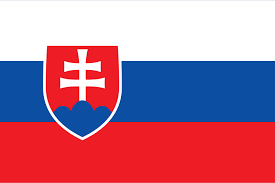 Szlovákia
Szárazföldi, hegyvidéki ország.
Fővárosa Pozsony (Bratislava). A Duna mellett terül el. Uralkodó pontjai a vár és a Szent Márton-székesegyház (Dóm).
Pőstén (Piesťany) világhírű fürdőhlely.
Selmecbánya (Banská Štiavnica) és Vlkolinec a világörökség műemlékei.
A Slovnaft kőolajat, a Kelet-szlovákiai Vasmű vasércet dolgoz fel.
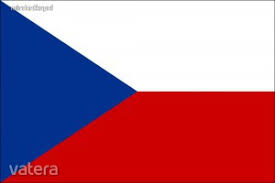 Csehország         



Szárazföldi, hegyvidéki ország.
Fővárosa Prága,nevezetességei a Károly-híd, az
     Orloj és a Hadzsin.
Közismert a cseh sör, a Škoda márkájú autó.
Híresek a halastavai, ahlubokái várkástély.
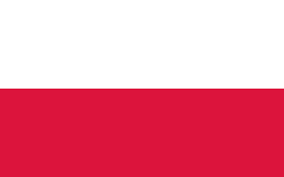 Lengyelország
Európa szivében fekszik, itt található a kontinens mértani közepe.
Fővárosa Varsó.
Tergermelléki ország, nagy kikötővárosai: Gdańsk, Szczecin.
Feteteszenet, kősót és ként bányásznak.
A Bielowiezsi-őserdőben bölények találhatók.
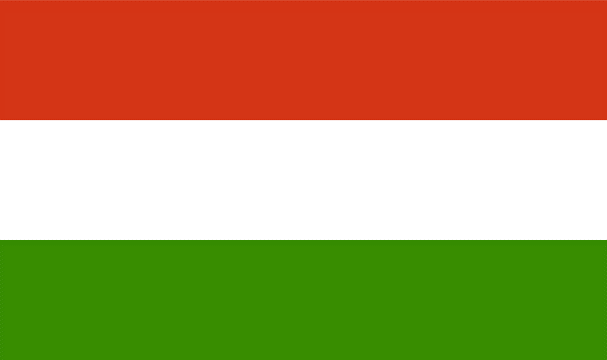 Magyarország
Alföldi jellegű, szárazföldi ország.
A magyar „tengernek“ Balaton a neve 
Fővárosa Budapest.
Buda a Duna jobb partján, Pest a bal partján terül el.
Pestet és Budát 8 híd köti össze.
Legrégibb hídja a Lánchíd.
Magarországon csípős pirospaprikát és szőlőt tertmesztenek.
A magyarok mindig  kitűntek a lovaglásban.
Ausztria
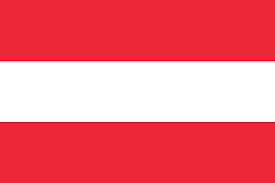 Semleges szárazföldi ország.
Az alpesi országok közé tartozik.
Linzben van a legnagyobb dunai kikötő.
Fővárosa Bécs, nevezetességek a Szent István –székesegyház, Práter, a császári palota.
 Ausztriában jelentős a magnezit feldolgozása.
Svájc
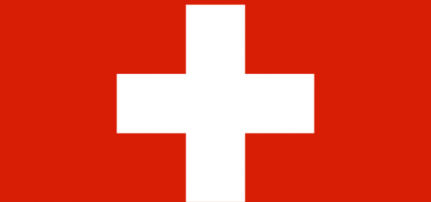 Szárazföldi, semleges alpesi ország.
Fővárosa Bern, bástyatornyának toronyórája a harangjátékáról híres.
Külföldre pontos órákat, csokoládét, sajtokat szállít.
Genfben békekonferenciákat rendeznek, itt van az ENSZ székhelye. 
A legnagyobb folyami kikötője Bázelben van.
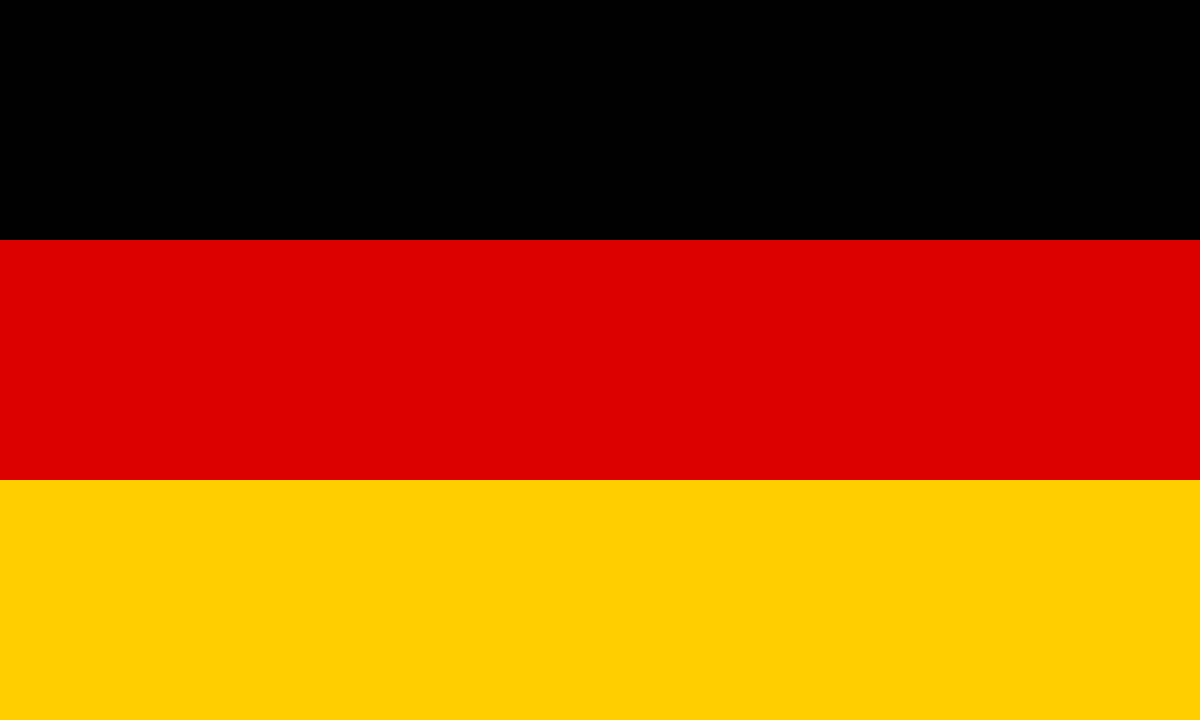 Németország
Tengermelléki ország, népessége a legnagyobb Európában.
Fővárosa Berlin.
Berlin kiemelkedő pontja a  365 méter magas tévétorony.
Németország nagy kikötővárosa Hamburg.
Gépkocsikat és 500 sörfajtát gyártanak.
A legtöbb barnaszenet itt termelik ki a világon.
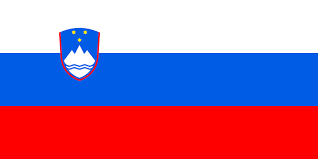 Szlovénia
Az Alpok lábánál terül el, tengermelléki ország.
Fővárosa Ljubljana. 
Prian városa egy kis félszigeten terül el, amely az egyik legszebb látnivaló Szlovéniában.
A szlovén tengerpart minden érszakban ideális választás a pihenni vágyóknak.
Híres a Skocjan barlang, amely egy hatalmas föld alatti kanyon.
Köszönöm a figyelmet!